Metrology in High-precision Systems
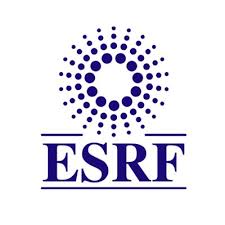 - Mostly “off the shelf” metrology solutions are used
 “Precision, Dynamics & Mechatronics Team” within the Mechanical Engineering Group of the Instrumentation Division
A laboratory (Precision Engineering Lab) dedicated to Performance Checks on mechanical instruments - dedicated human resources and equipment.
Typically: Commissioning / Acceptance of instrumentation received from subcontractors
 An engineer developing advanced solution for online metrology – optical based systems. 
Ex: Interferometer based systems
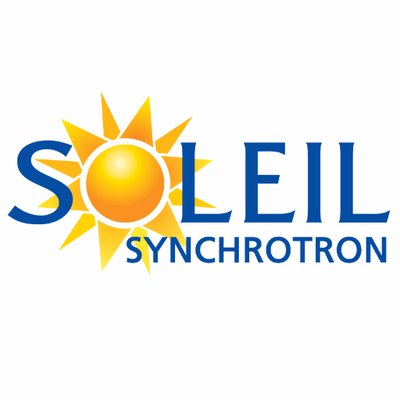 Nanoprobe Prototype (ICALEPCS 2017, WEAPL04)
Metrology in Sample Stage 2D-scans & rotation
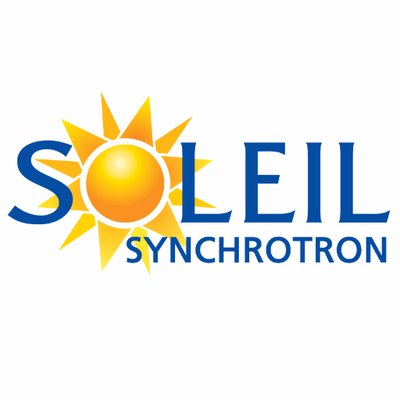 Sample Stage Setup
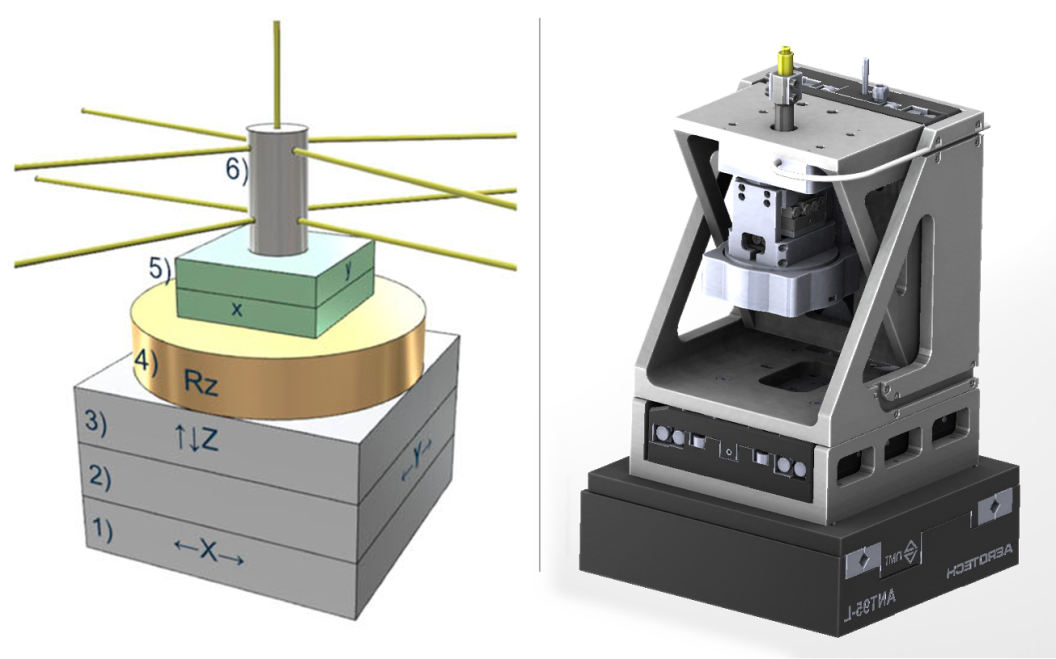 Stacked design
1 (X): flyscan 
2-4 (Y, Z, Rz): stepscans
5 (x,y): sample alignment
6: Sample holder + interferometry reflector (sample tracking)
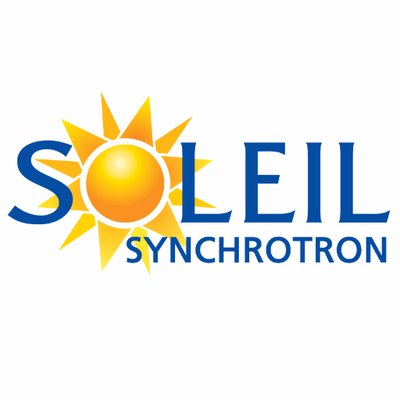 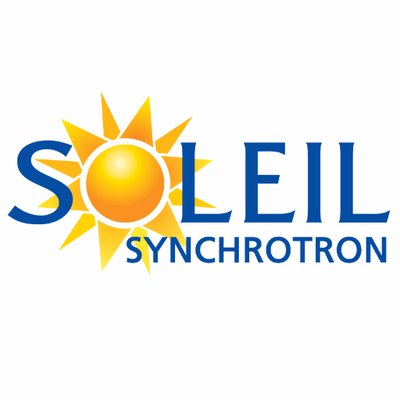 Sample Stage Control Setup
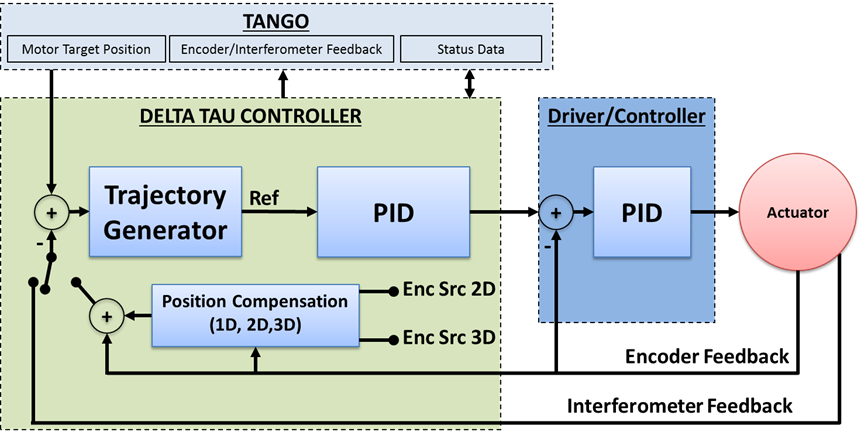 Control Cascaded
Compensation Tables (feedforward)  Need repeatable errore
Interferometry feedback control
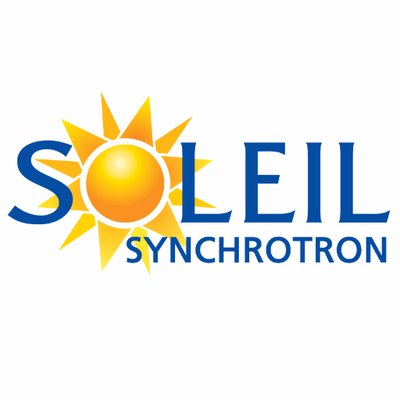 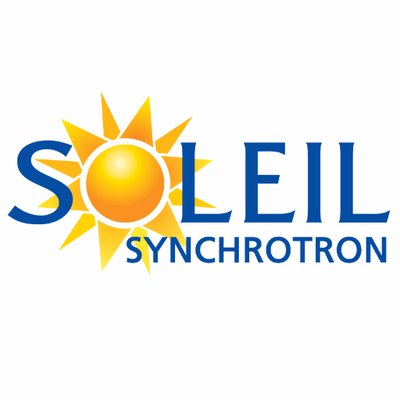 Trajectory errors during 1x1 µm 2D-scan
Encoder feedback, no feedforward, no interferometer feedback
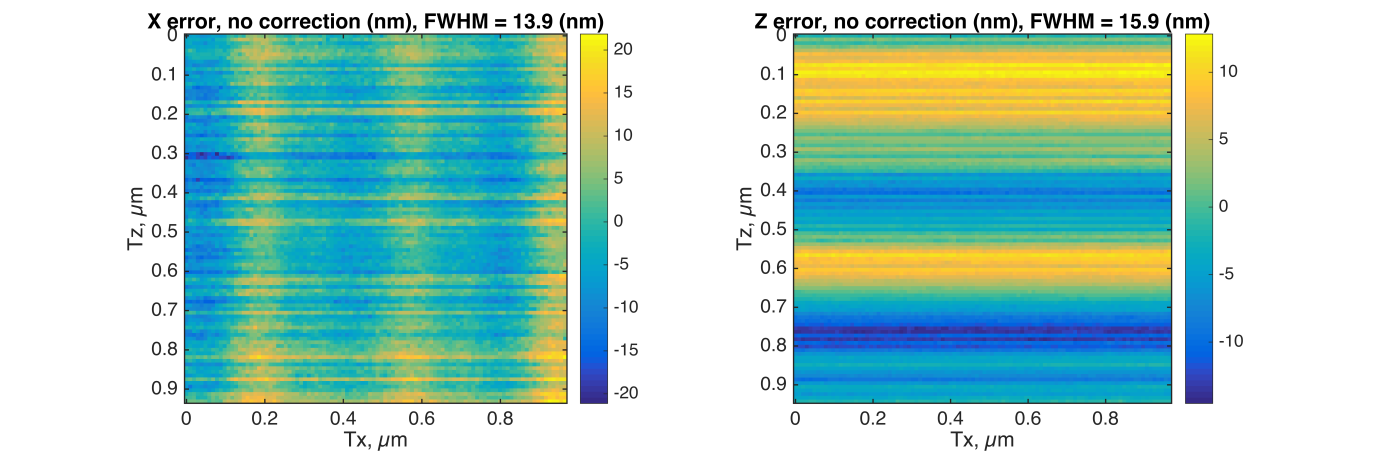 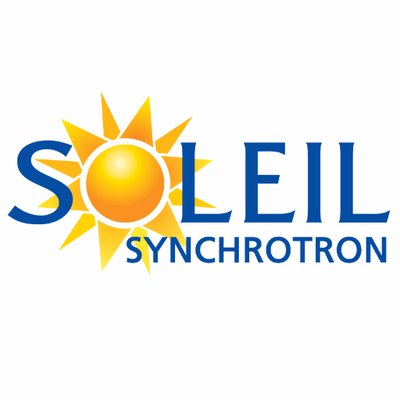 Trajectory errors during 1x1 µm 2D-scan
Encoder feedback, XY-feedforward, no interferometer feedback
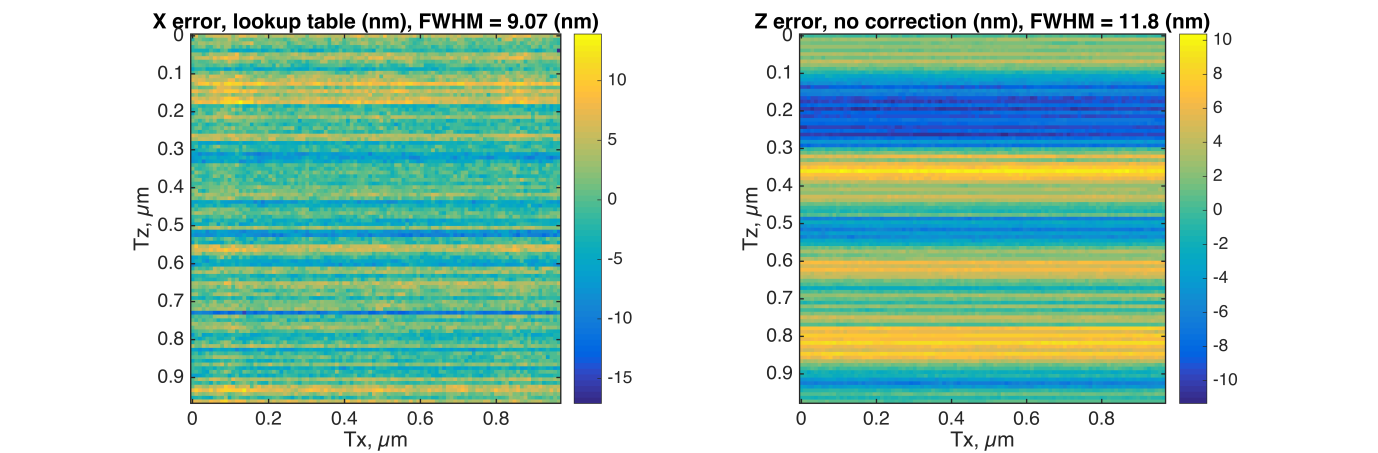 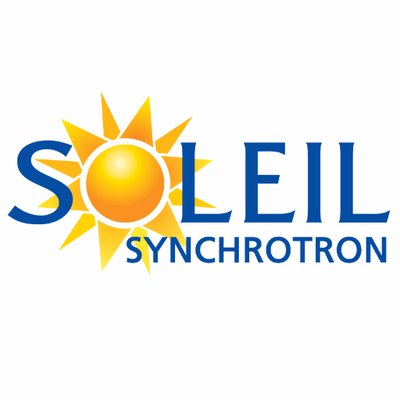 Trajectory errors during 1x1 µm 2D-scan
Encoder feedback, XY-feedforward, XY-interferometer feedback
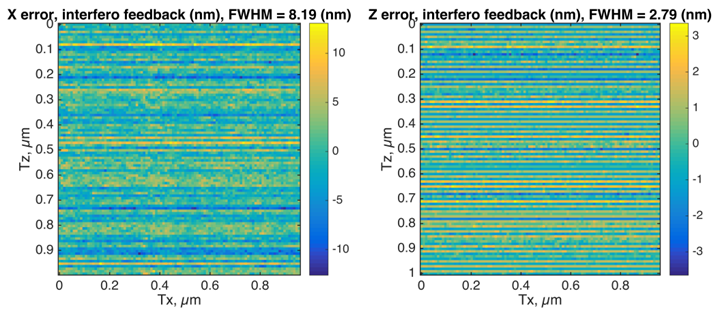 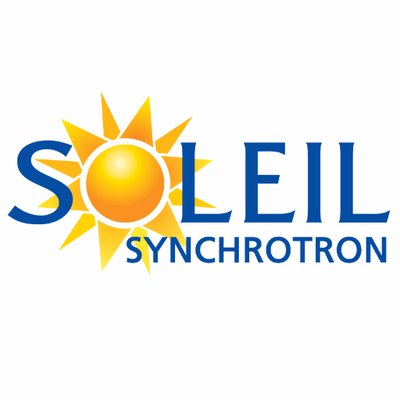 Trajectory errors during 360° sample rotation scan
Encoder feedback, no feedforward, no interferometer feedback
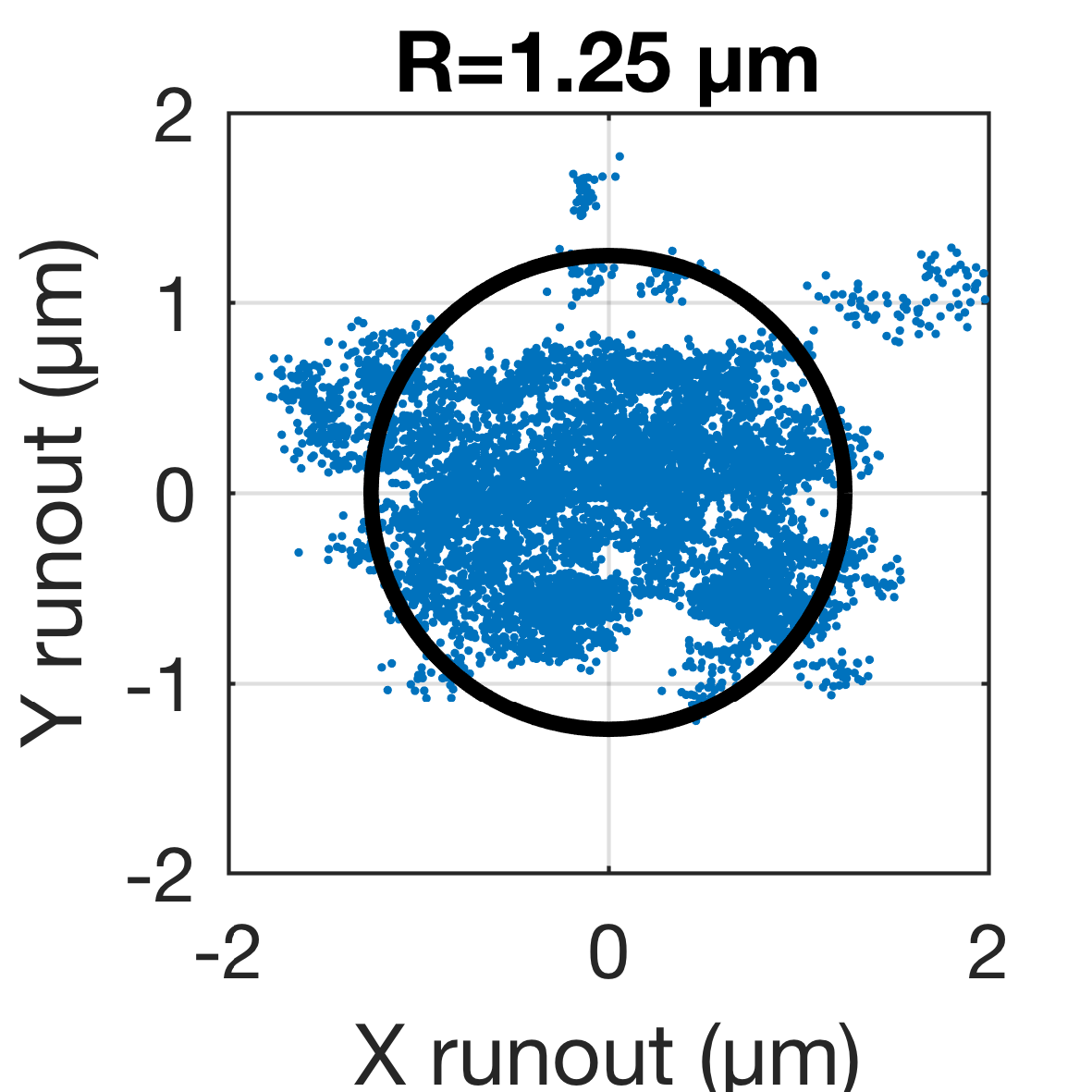 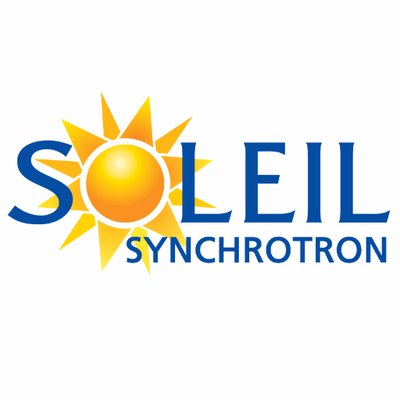 Trajectory errors during 360° sample rotation scan
Encoder feedback, XY-feedforward, no interferometer feedback
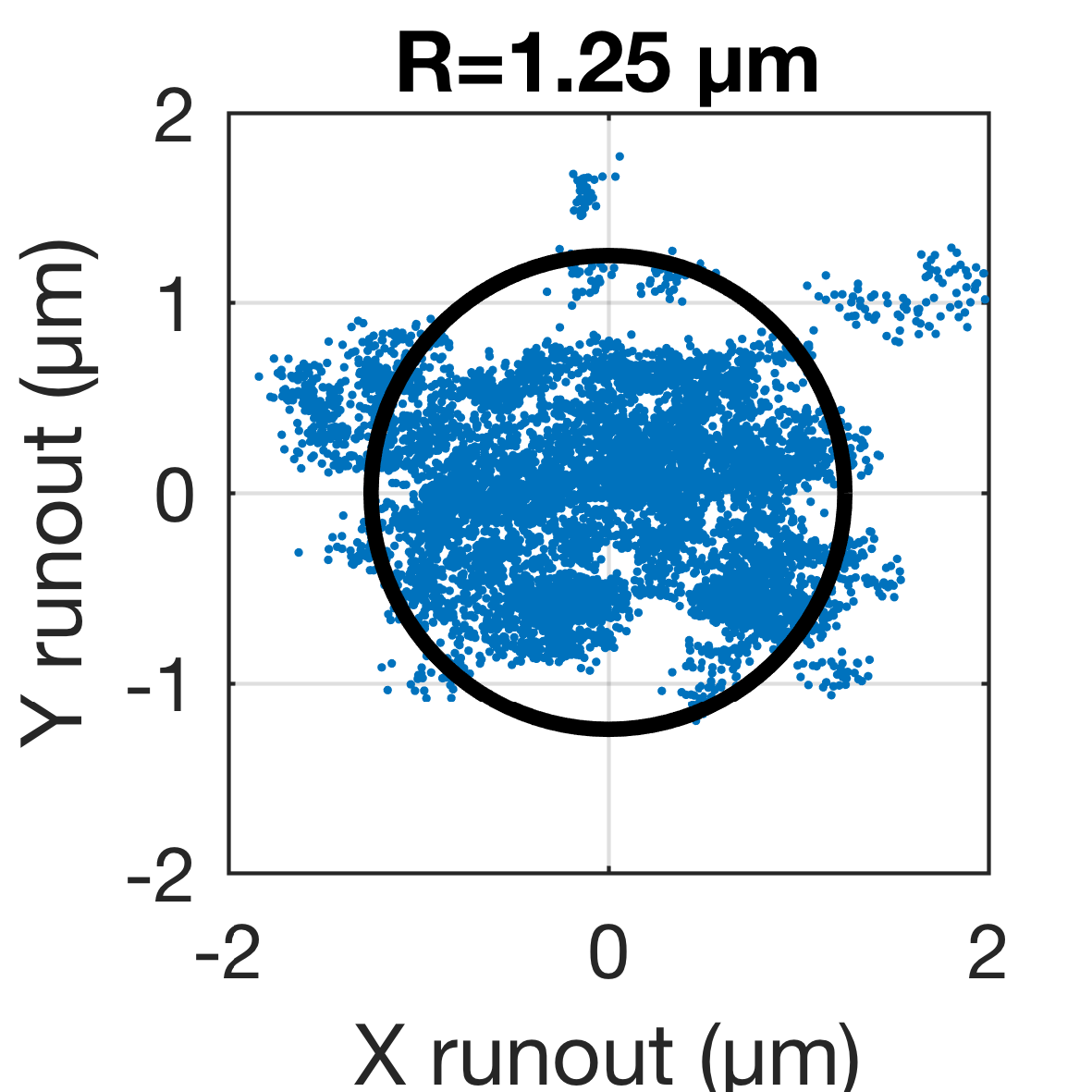 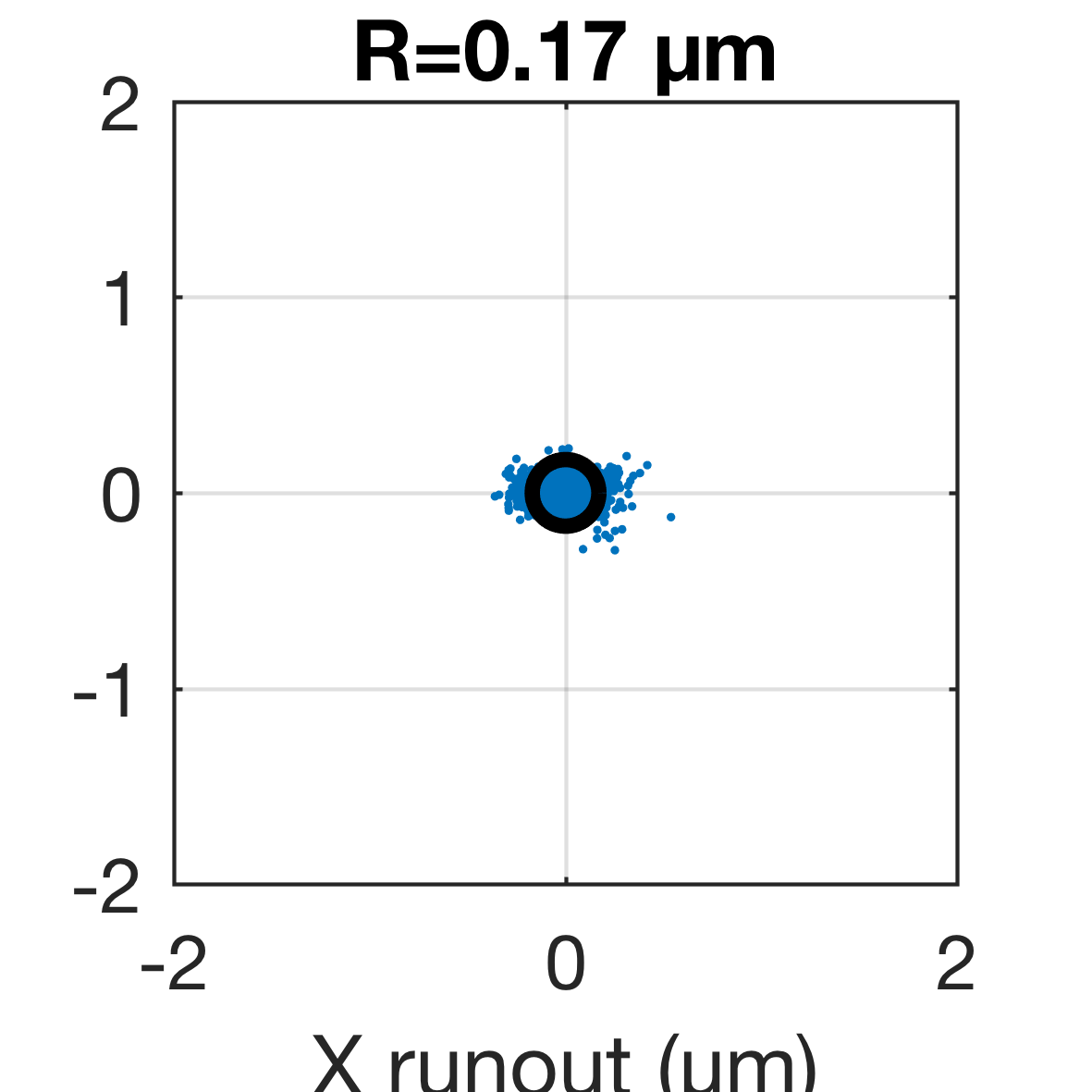 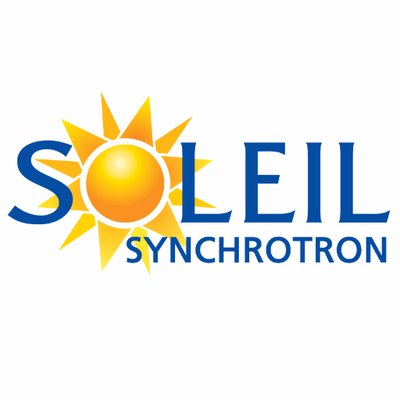 Trajectory errors during 360° sample rotation scan
Encoder feedback, XY-feedforward, XY-interferometer feedback
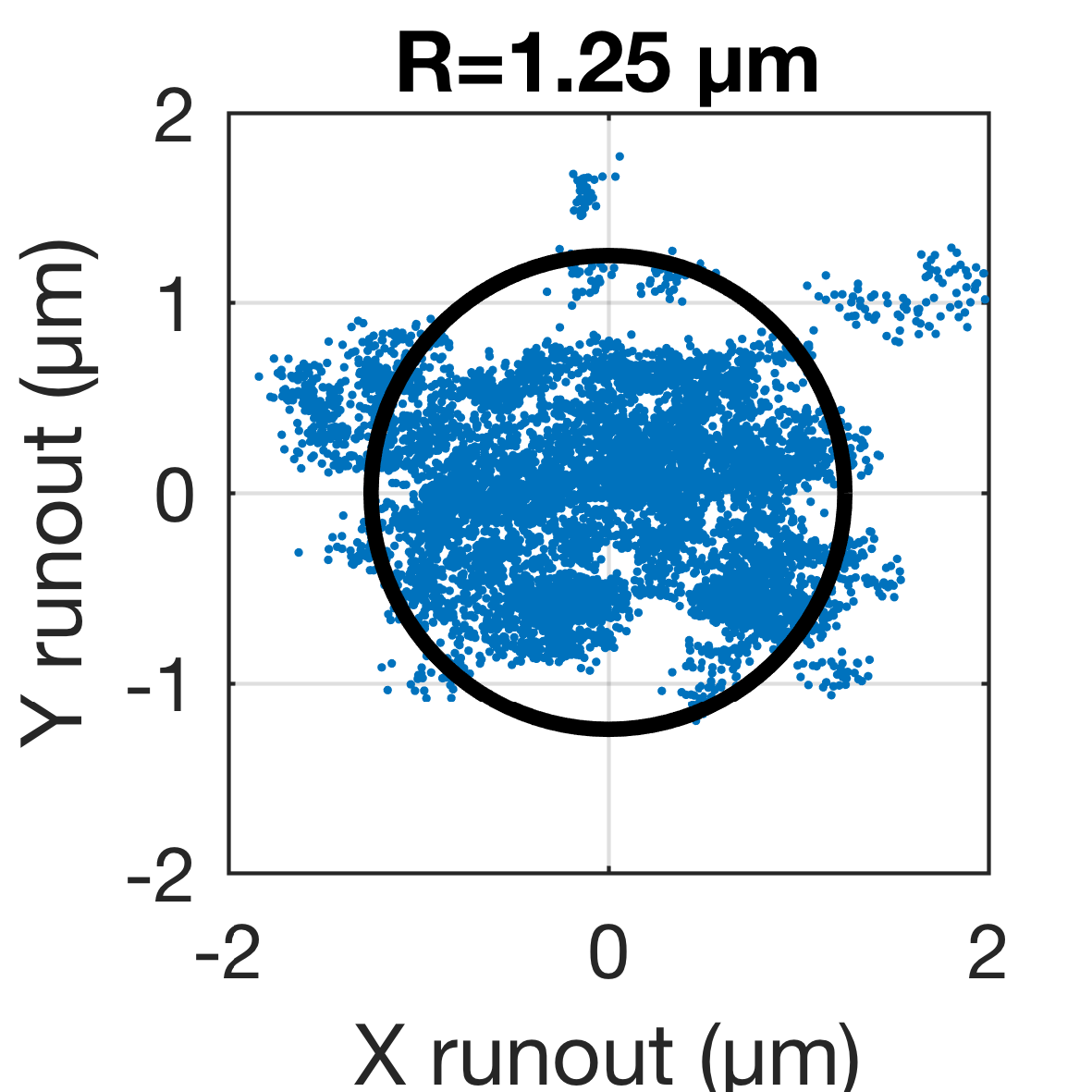 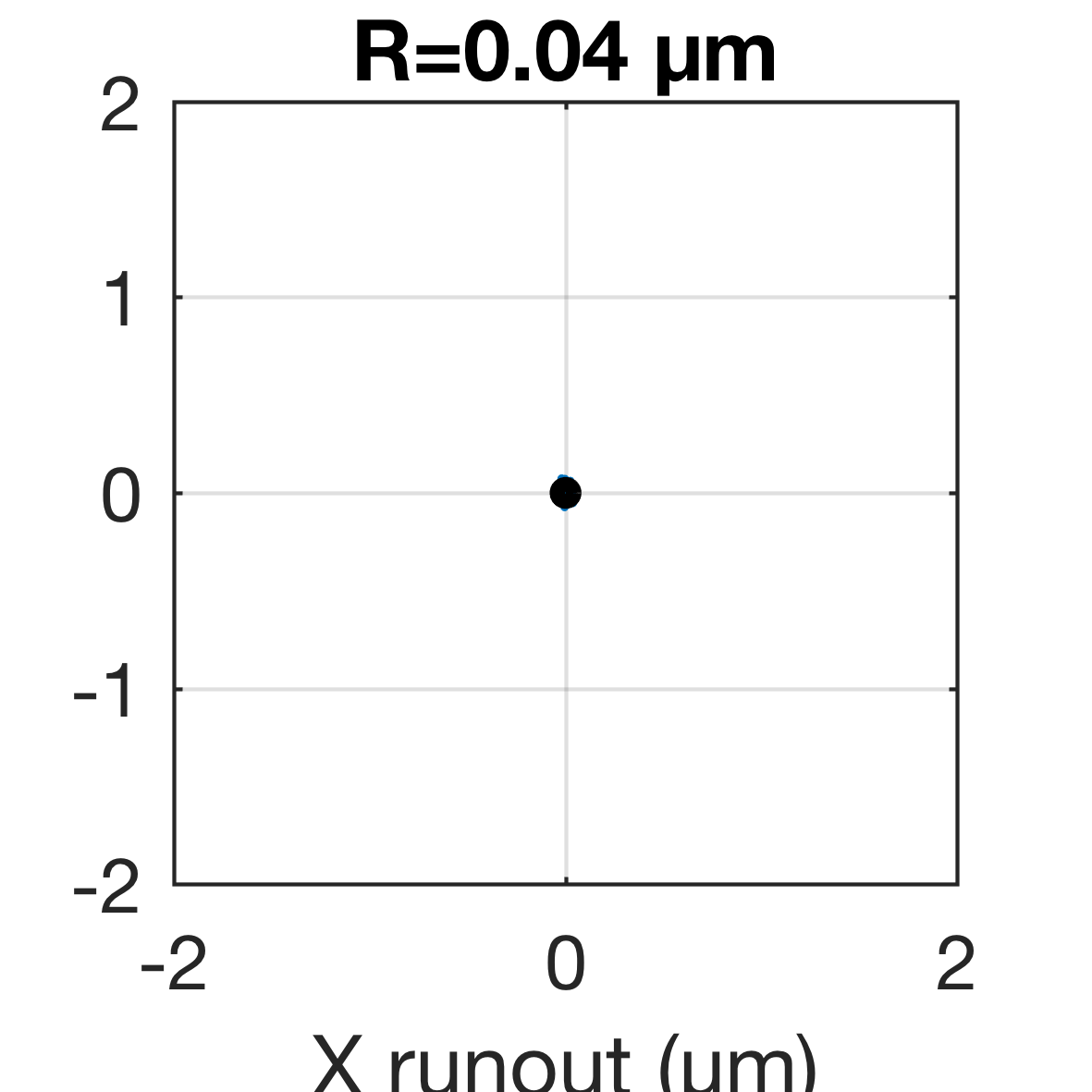 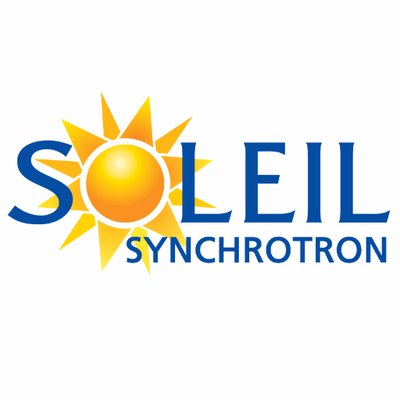 Sample Stage Results
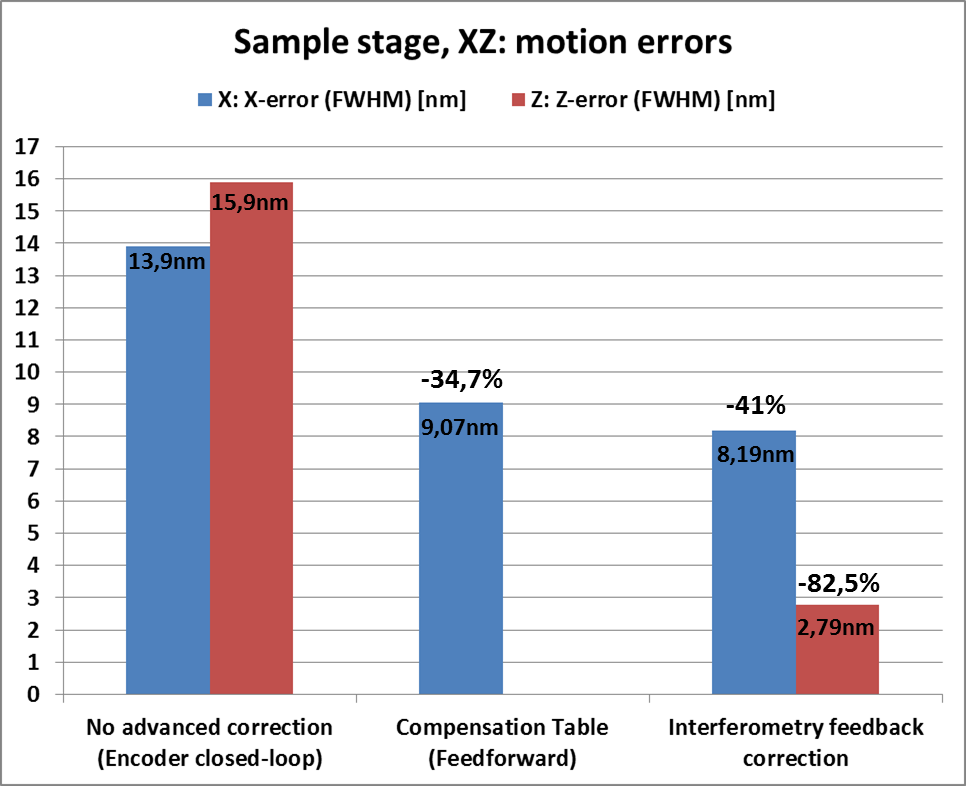 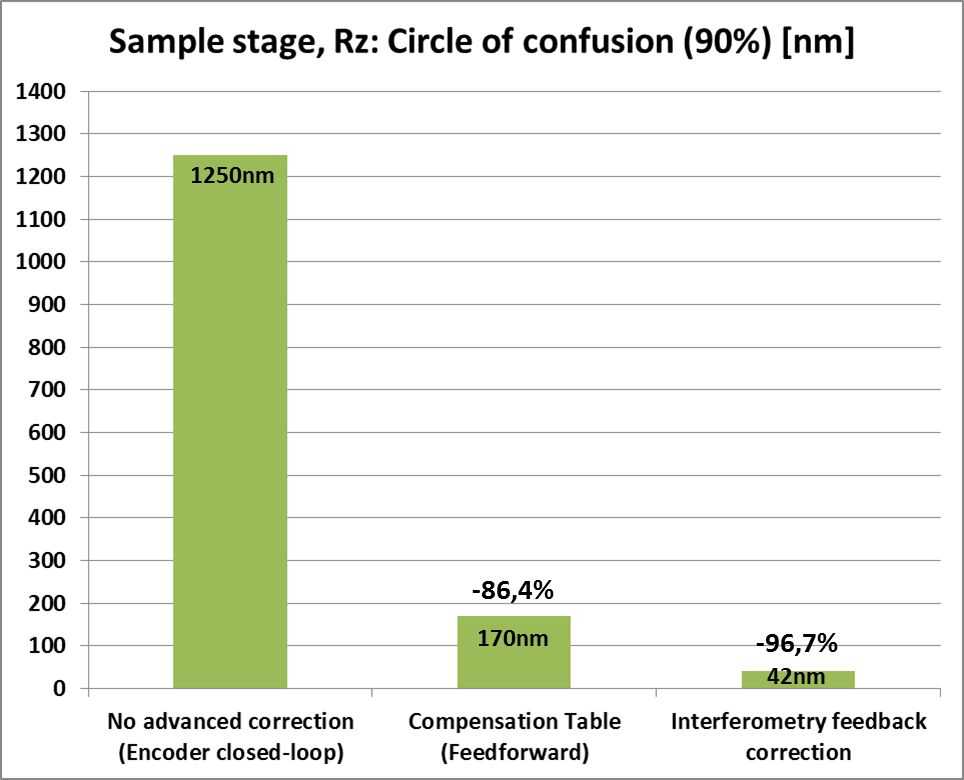